Weekend One-Day Adult Tennis Clinics
Play Tennis and Move with the Middleton Jaycees!
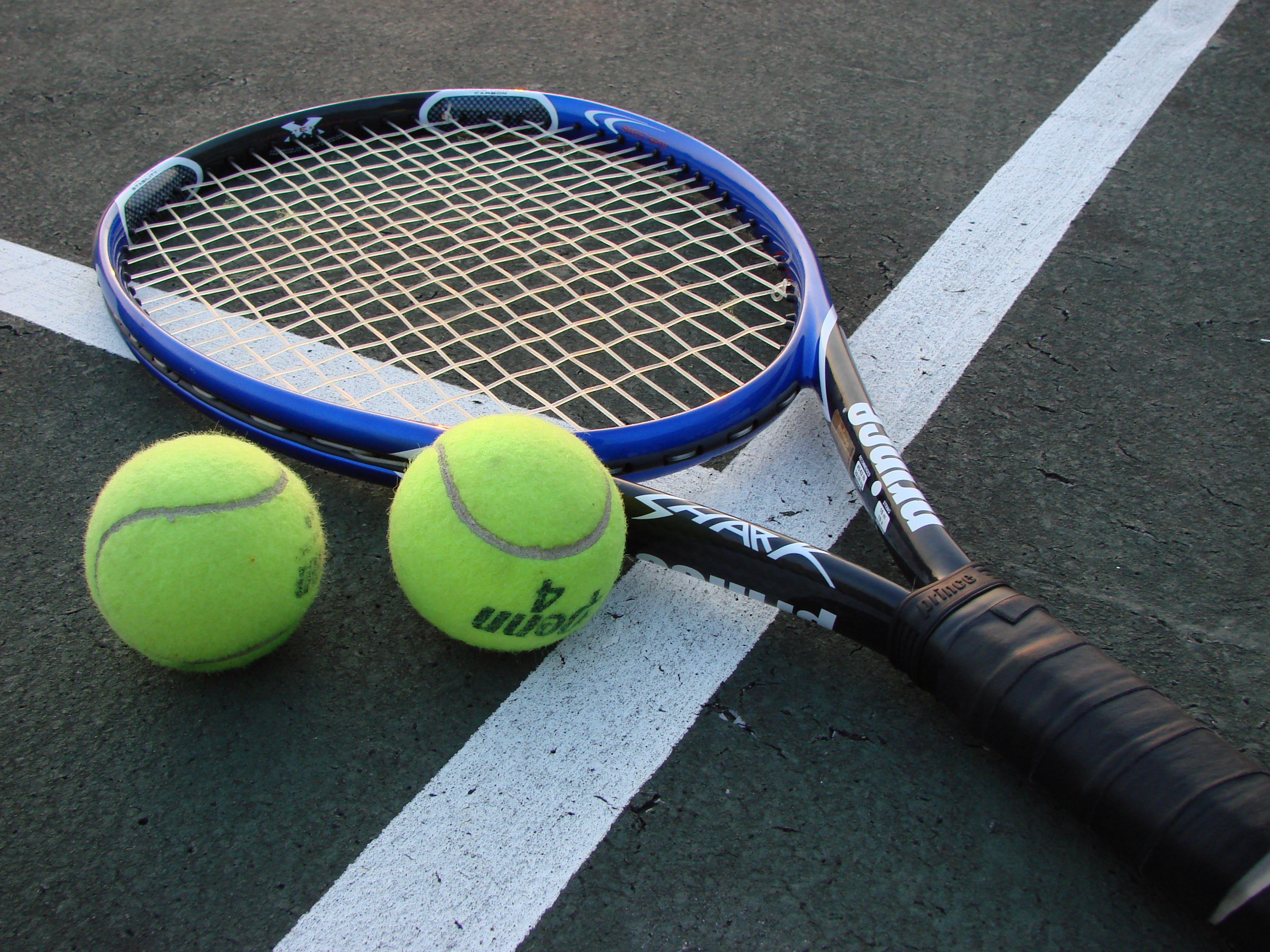 The Middleton Jaycees are celebrating Physical Wellness Month with a tennis clinic open to any adults who want to learn and play TENNIS!
 
Choose from two 1.5-hour beginner and advanced beginner programs. 
Saturday, April 25th: 1:00-2:30pm 
			  & 3:00-4:30pm
Sunday, April 26th 1:00-2:30pm 
			& 3:00-4:30pm 
At: Lakeview Park, 6300 Mendota Ave, Middleton
$15 per session or sign-up for BOTH days for only $25! 
	Register at: www.middletonjaycees.org 
	Proceeds supporting the Kelly Johnson Foundation & JCI Middleton
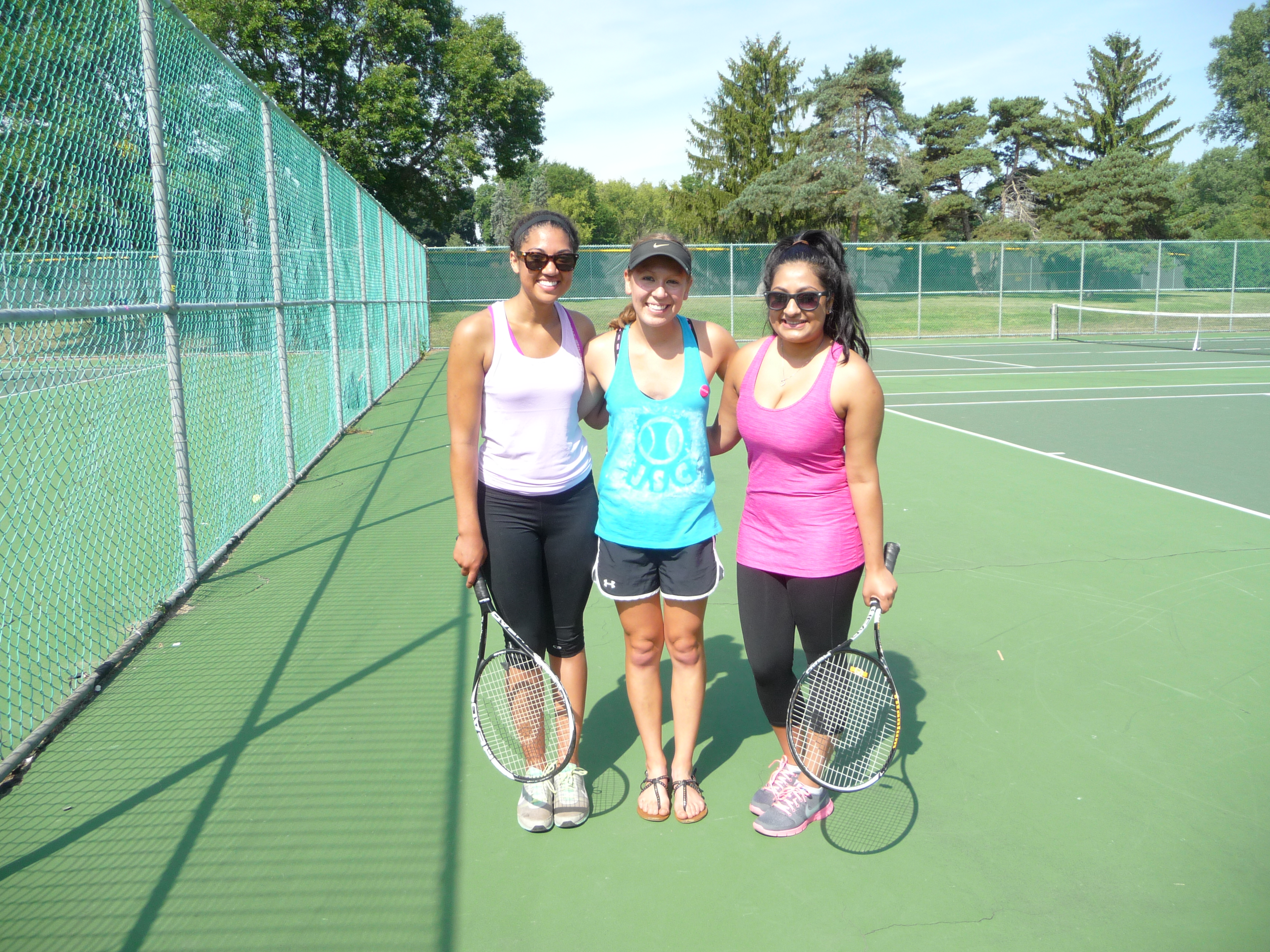 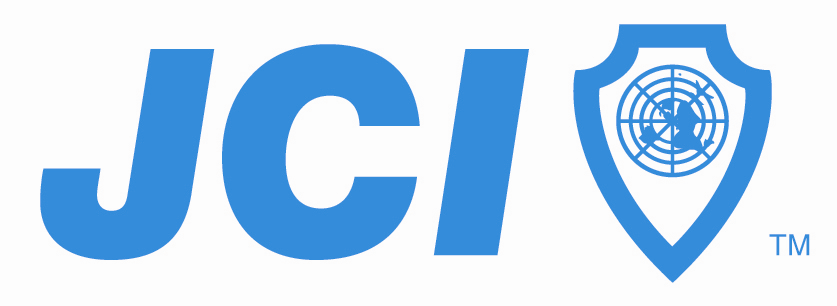 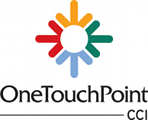